Sharon McLoughlin
Sharon McLoughlinIndependent Housing PractionerDarren BurtonASB & Interventions Manager Together Housing Group
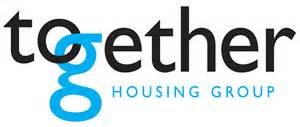 How multi –agency working can improve outcomes
Sharon McLoughlin
Impact upon Registered Providers
What are the options?
Partnership Approach
How to engage Partners
Best Practice
Top Tips
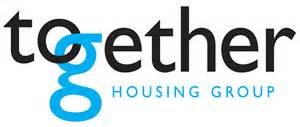 Impact upon Registered Providers
Sharon McLoughlin
Responsibility of the Organisation
Tenancy Agreement
Tenants Obligations
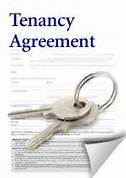 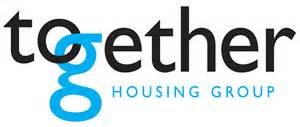 Sharon McLoughlin
Introducing a
 Specialist Hoarding post or team.
Customer
Profiling.
Support & Aftercare Options.
Where are our hoarders ?
Social isolation.
Effective links with Fire & Rescue Service?
Hoarders, collectors or lifestyle choice?
Same Location (Street or Neighbours) or Dispersed?
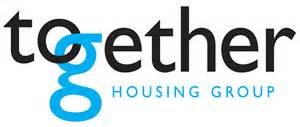 Sharon McLoughlin
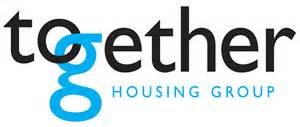 What are the options?
Sharon
McLoughlin
Agreed Partnership Approach 

Calderdale Framework
Service Level Agreement
West Yorkshire Fire and Rescue Service
Key Agencies to involve
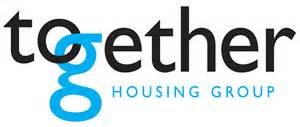 Sharon McLoughlin
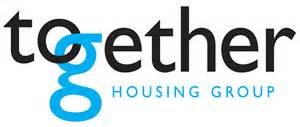 What are the options?
Sharon McLoughlin
No agreed Partnership Approach 

Case Review – identify objectives
Clear objectives, roles and responsibilities
Involve & Refer to your Fire & Rescue Service
Involve General Practioner
Professionals Meeting – who to invite/involve
Consider your organisations approach 
Ask Agencies for their advice and next steps
Involve your Tenant
Make use of a Decluttering Agreement
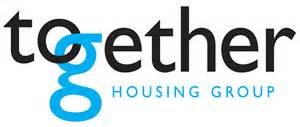 What might be the barriers?
Sharon McLoughlin
Data Protection 
Reluctance by agencies to be involved
Lack of resources to be involved
No co operation from Tenant
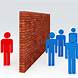 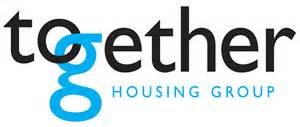 The Acts that help a Registered Provider
Sharon McLoughlin
Data Protection
S35a Data Protection Act –contemplation of legal proceedings
Care Act
Places a specific duty on Local Authorities to co operate 

Be resilient and think outside of the box
Paper trail – confirm conversations/follow up
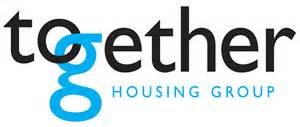 Case Studies & Best Practice
Sharon McLoughlin
Calderdale Case Studies 

Best Practice from across the sector
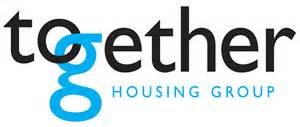 Any Questions?
Sharon McLoughlin
Thank you for Listening and taking part


Email: sharonmcl.ihp@gmail.com
           DarrenBurton@togetherhousing.co.uk
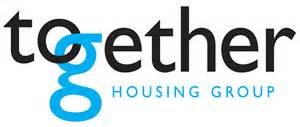